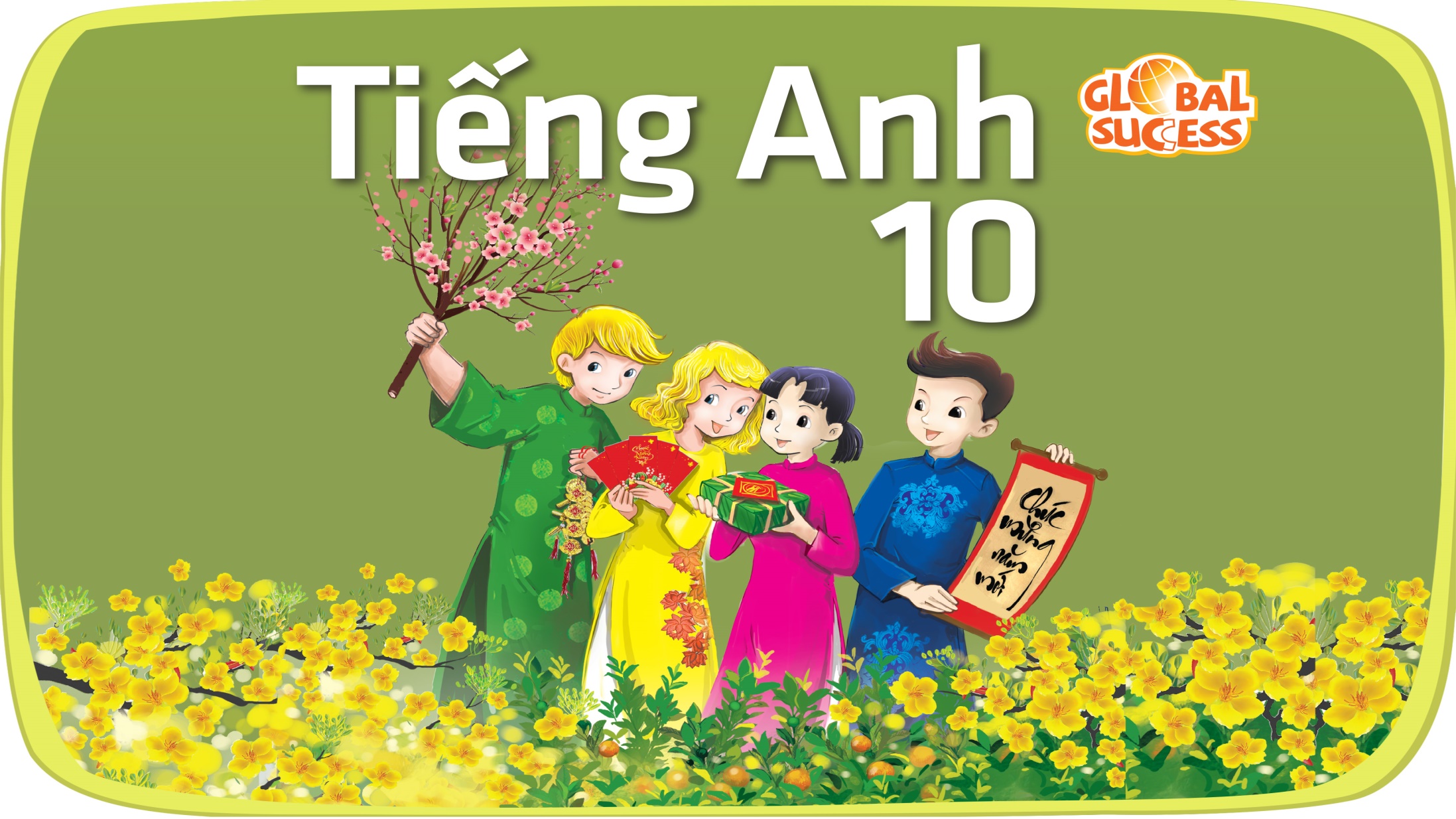 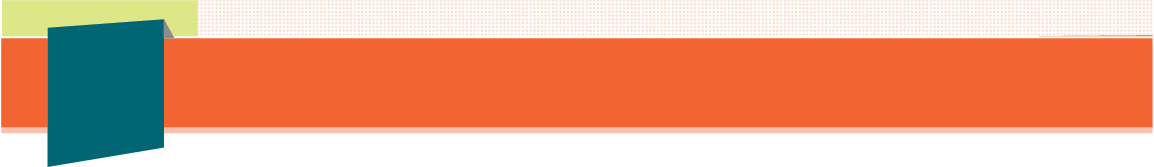 1
Unit
7
VIET NAM AND INTERNATIONAL ORGANIZATIONS
FAMILY LIFE
Unit
LESSON 5
LISTENING
Viet Nam’s participation in international organisations
Unit
1
1
FAMILY LIFE
Family Life
Unit
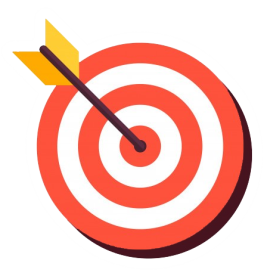 OBJECTIVES
Knowledge
Listen for specific information in a talk about Viet Nam’s foreign relations
Identify and use lexical items related to international relations
Core competence
Develop communication skills and problem-solving skills
Be collaborative and supportive in pair work and teamwork
Actively join in class activities
Personal qualities
Develop an awareness of Viet Nam’s foreign relations
Be respectful towards all organizations
LISTENING
LESSON 5
Game: To be or not to be
WARM-UP
Task 1: Work in pairs. Discuss which of the following statements are true about Viet Nam's foreign relations.
PRE-LISTENING
Task 2: Listen to a conversation about Viet Nam’s foreign relations. Decide whether the following statements are true (T) or false (F).
Task 3: Listen to the conversation again and complete each sentence with no more than TWO words from the recording.
WHILE-LISTENING
POST-LISTENING
Task 4: Work in groups. Discuss the following questions.
CONSOLIDATION
Wrap-up
Homework
LISTENING
LESSON 5
GETTING STARTED
Unit
Game: To be or not to be
WARM-UP
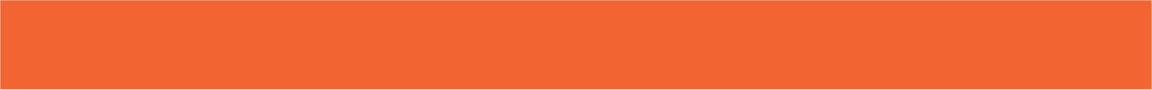 WARM-UP
Game: To be or not to be
Names of international organizations will appear on the board.
If you think:
Vietnam is a member  STAND UP!
Vietnam is not a member  STAY SEATED!
One wrong answer  Eliminated!
The final students win!
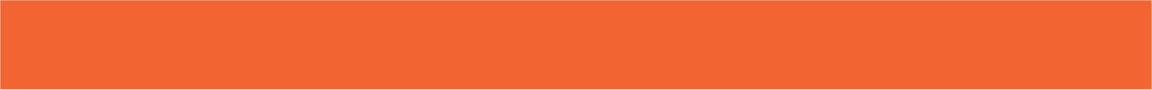 WARM-UP
United Nations Organization (UN)
Yes! Vietnam is a member.
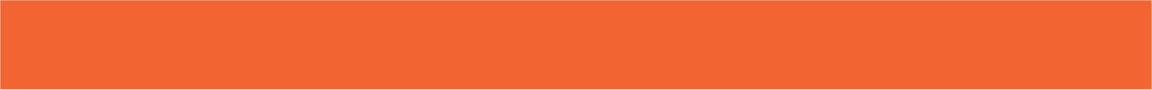 WARM-UP
World Trade Organization (WTO)
Yes! Vietnam is a member.
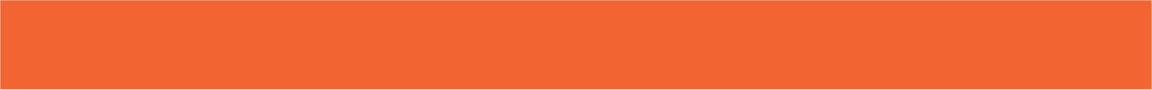 WARM-UP
International Monetary Fund (IMF)
Yes! Vietnam is a member.
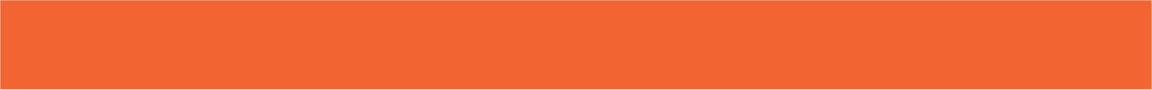 WARM-UP
The World Bank
Yes! Vietnam is a member.
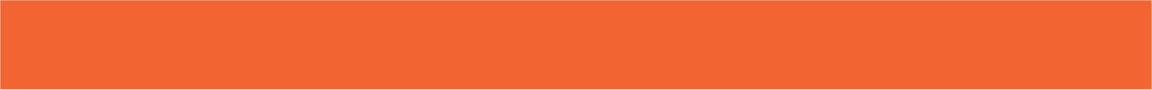 WARM-UP
South Asian Association for Regional Cooperation (SAARC)
Vietnam is not a member.
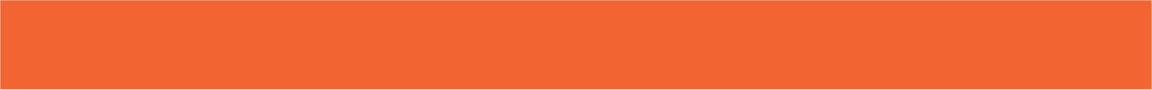 WARM-UP
Association of South East Nations (ASEAN)
Vietnam is a member. It’s a South East Asian country!
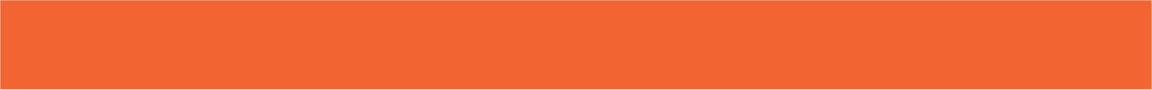 WARM-UP
Organization for Economic Cooperation & Development (OECD)
Vietnam is not a member.
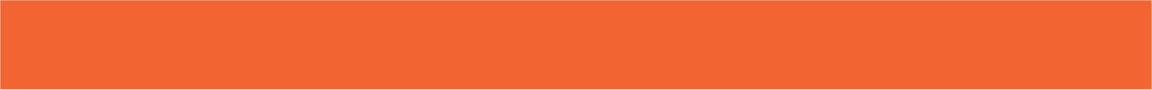 WARM-UP
Asian Infrastructure Investment Bank (AIIB)
Vietnam is a member.
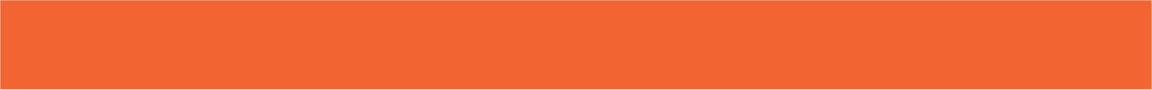 WARM-UP
New Development Bank (BRICS Development Bank)
Vietnam is not a member.
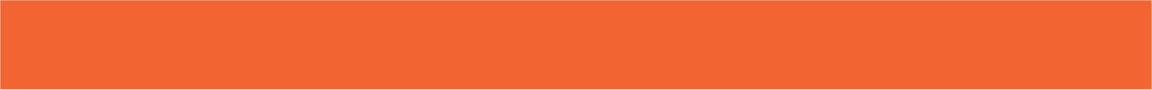 WARM-UP
G-77 – Group of 77
Vietnam is a member.
LISTENING
LESSON 5
Game: To be or not to be
WARM-UP
Task 1: Work in pairs. Discuss which of the following statements are true about Viet Nam's foreign relations.
PRE-LISTENING
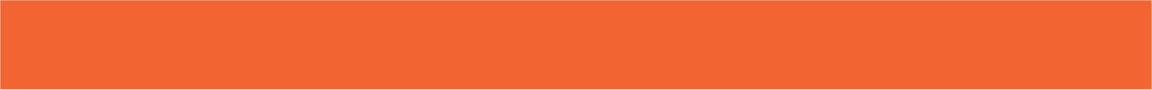 PRE-LISTENING
1
Work in pairs. Discuss which of the following statements are true about Viet Nam's foreign relations.
Viet Nam is a member of different international organisations. 
Viet Nam is willing to develop friendly relations with other countries.
Viet Nam only wants to form relations with its neighbours.
Viet Nam has become more active in the international community.
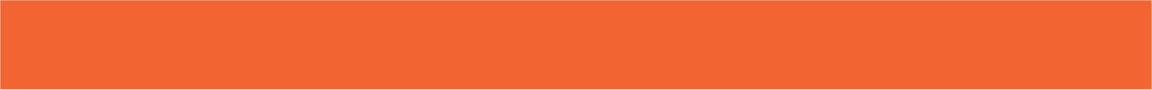 PRE-LISTENING
1
Work in pairs. Discuss which of the following statements are true about Viet Nam's foreign relations.
Viet Nam is a member of different international organisations. 
Viet Nam is willing to develop friendly relations with other countries.
Viet Nam has become more active in the international community.
LISTENING
LESSON 5
Game: To be or not to be
WARM-UP
Task 1: Work in pairs. Discuss which of the following statements are true about Viet Nam's foreign relations.
PRE-LISTENING
Task 2: Listen to a conversation about Viet Nam’s foreign relations. Decide whether the following statements are true (T) or false (F).
Task 3: Listen to the conversation again and complete each sentence with no more than TWO words from the recording.
WHILE-LISTENING
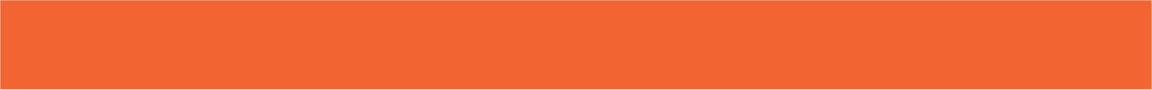 WHILE-LISTENING
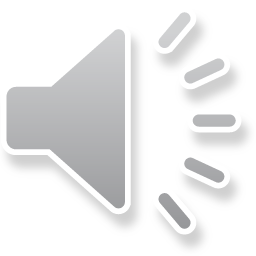 2
Listen to a conversation about Viet Nam’s foreign relations. Decide whether the following statements are true (T) or false (F).
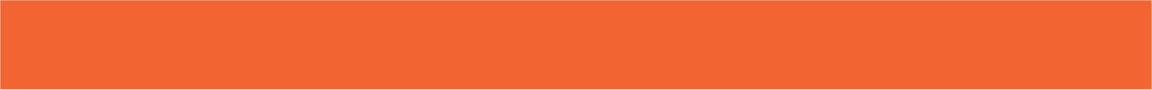 WHILE-LISTENING
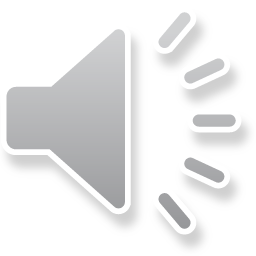 2
Listen to a conversation about Viet Nam’s foreign relations. Decide whether the following statements are true (T) or false (F).
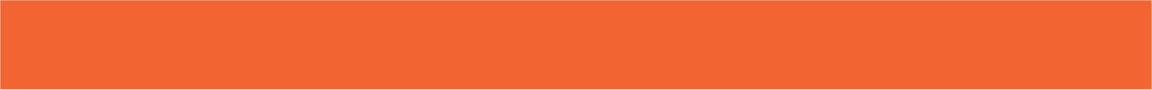 WHILE-LISTENING
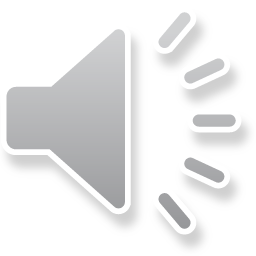 3
Listen to the conversation again and complete each sentence with no more than TWO words from the recording.
Viet Nam is currently a member of different ___________ organisations.
Viet Nam is a ___________ of many countries in the international community.
Viet Nam has sent officers to ___________ in the UN’s peacekeeping activities.
Developing foreign relations has helped Viet Nam gain many ___________ benefits.
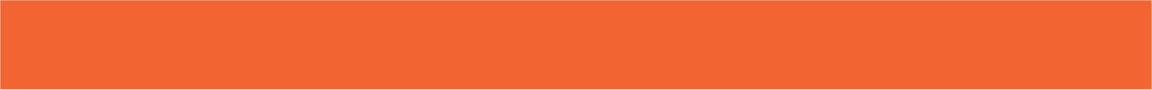 WHILE-LISTENING
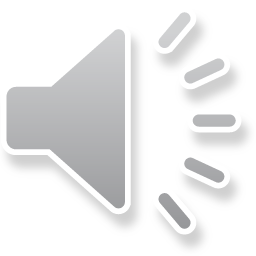 3
Listen to the conversation again and complete each sentence with no more than TWO words from the recording.
Viet Nam is currently a member of different international organisations.
Viet Nam is a reliable partner of many countries in the international community.
Viet Nam has sent officers to participate in the UN’s peacekeeping activities.
Developing foreign relations has helped Viet Nam gain many economic benefits.
LISTENING
LESSON 5
Game: To be or not to be
WARM-UP
Task 1: Work in pairs. Discuss which of the following statements are true about Viet Nam's foreign relations.
PRE-LISTENING
Task 2: Listen to a conversation about Viet Nam’s foreign relations. Decide whether the following statements are true (T) or false (F).
Task 3: Listen to the conversation again and complete each sentence with no more than TWO words from the recording.
WHILE-LISTENING
POST-LISTENING
Task 4: Work in groups. Discuss the following questions.
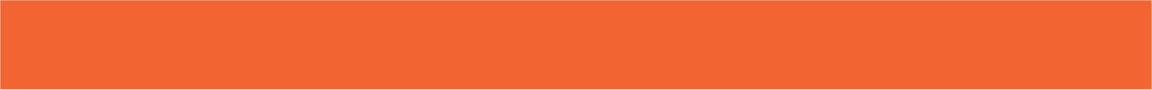 POST-LISTENING
4
Work in groups. Discuss the following questions.
Which of the following are the benefits for Viet Nam as a member of international organisations? Can you add more?
Promoting its culture and getting to know other cultures
Creating more educational opportunities for both Vietnamese and foreign students
Increasing both local and international tours
Facilitating imports and exports
In your group: choose one international organization and make a mind map!
LISTENING
LESSON 5
Game: To be or not to be
WARM-UP
Task 1: Work in pairs. Discuss which of the following statements are true about Viet Nam's foreign relations.
PRE-LISTENING
Task 2: Listen to a conversation about Viet Nam’s foreign relations. Decide whether the following statements are true (T) or false (F).
Task 3: Listen to the conversation again and complete each sentence with no more than TWO words from the recording.
WHILE-LISTENING
POST-LISTENING
Task 4: Work in groups. Discuss the following questions.
CONSOLIDATION
Wrap-up
Homework
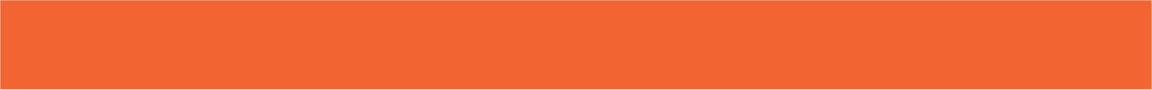 CONSOLIDATION
1
Wrap-up
Listening for specific information skill
Knowledge and concepts of international organizations
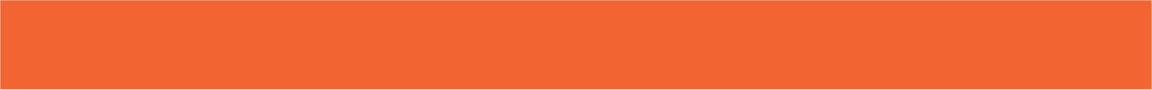 CONSOLIDATION
2
Homework
Exercises in the workbook 
Project preparation
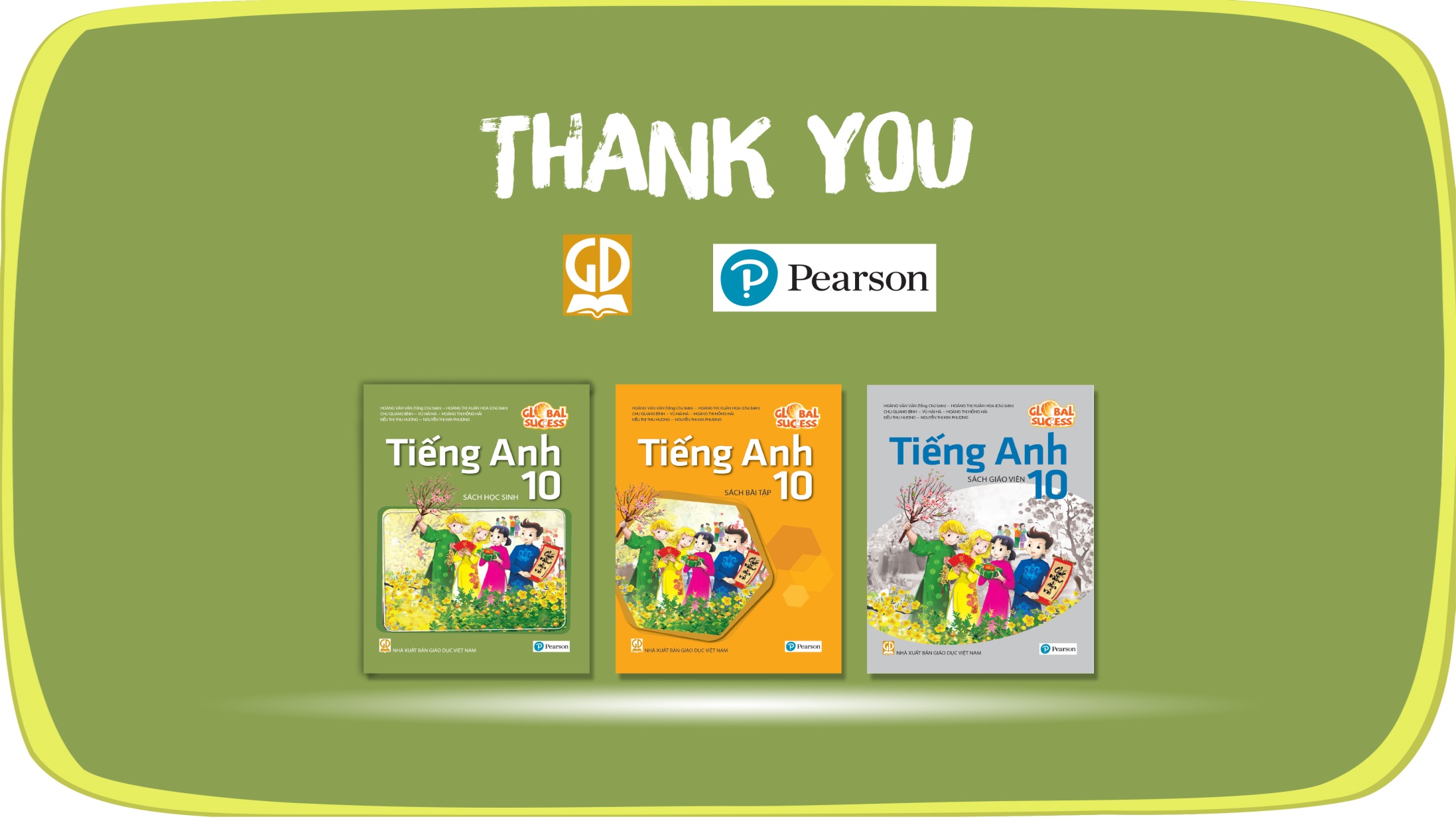